MIT 6.875
Foundations of Cryptography
Lecture 15
Zero Knowledge Proofs
ZK Proof for Graph Isomorphism
1
1
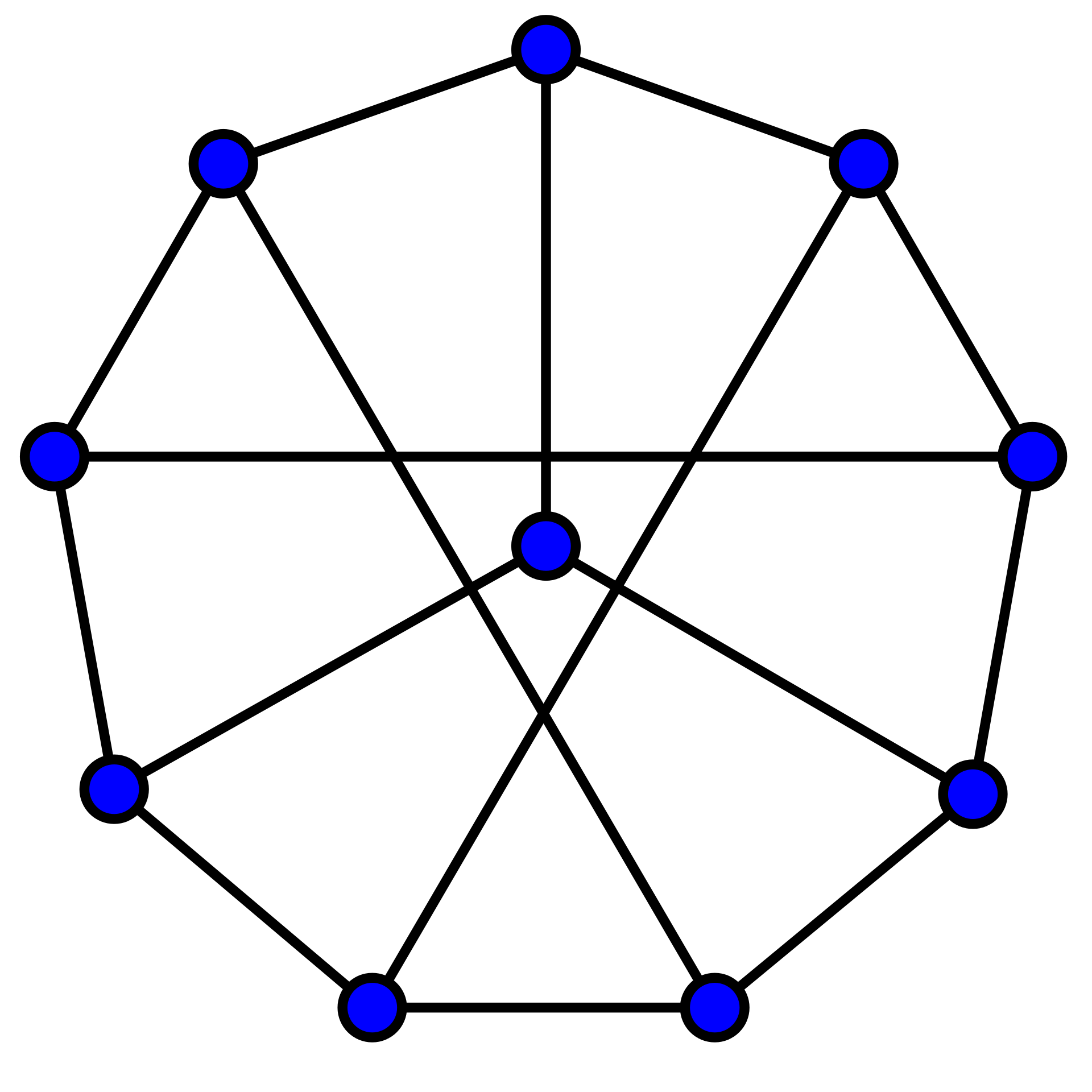 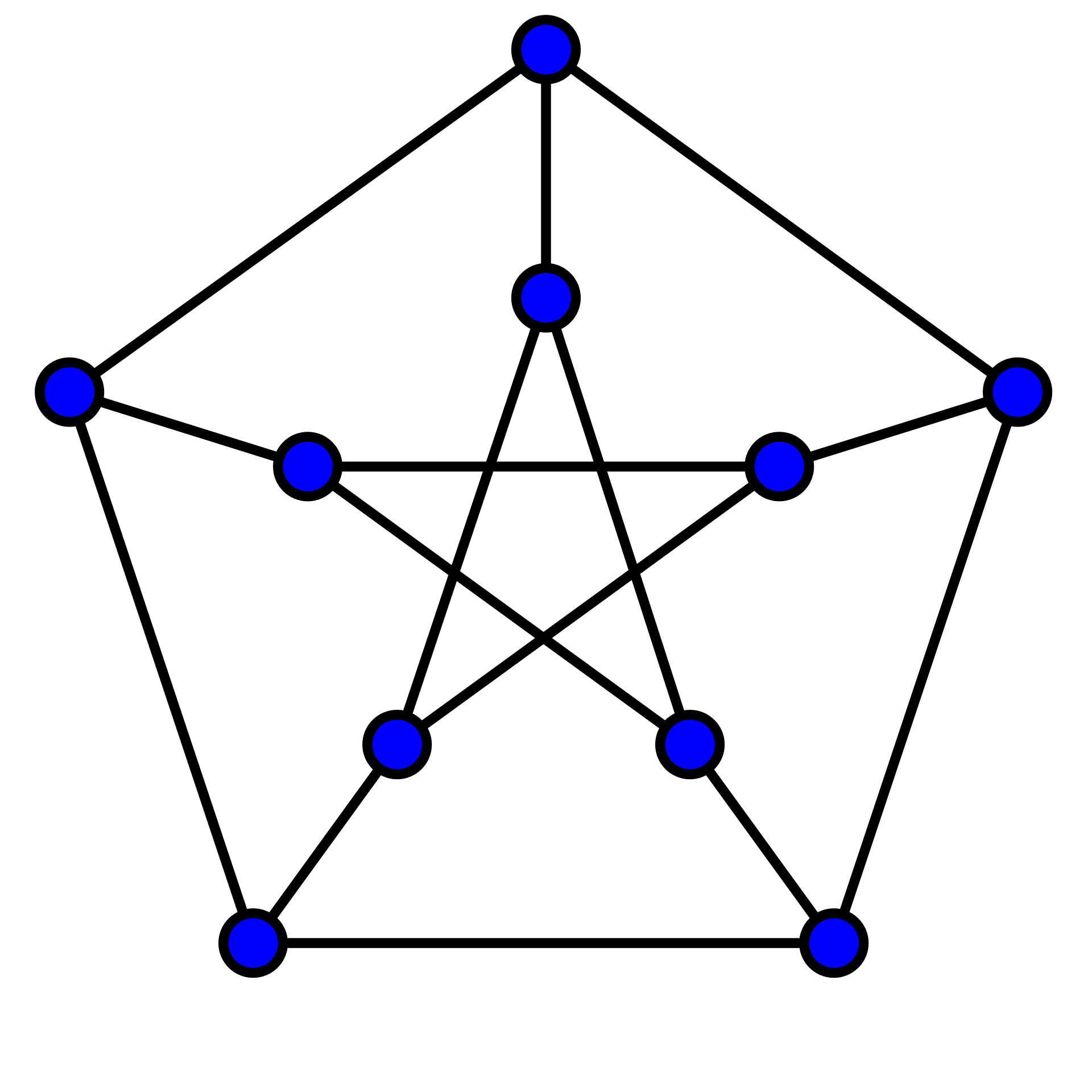 2
6
6
2
5
7
10
8
3
5
9
8
10
4
3
4
Graph G
Graph H
7
9
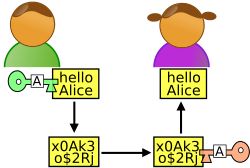 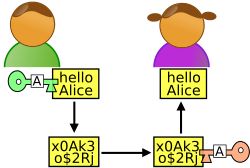 Verifier
Prover
ZK Proof for Graph Isomorphism
Completeness?
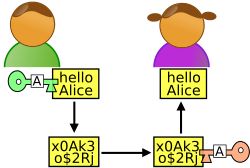 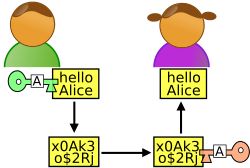 Verifier
Prover
ZK Proof for Graph Isomorphism
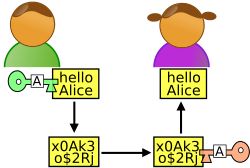 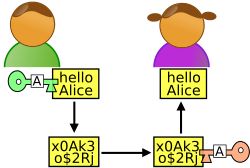 Verifier
Prover
ZK Proof for Graph Isomorphism
Zero Knowledge?
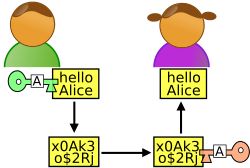 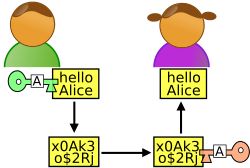 Verifier
Prover
Efficient Prover (given a Witness)
Do all NP languages have Perfect ZK proofs?
We showed two languages with perfect ZK proofs. Can we show this for all NP languages?
Theorem [Fortnow’89, Aiello-Hastad’87] No, unless bizarre stuff happens in complexity theory (technically: the polynomial hierarchy collapses.)
Do all NP languages have ZK proofs?
Nevertheless, today, we will show:
Theorem [Goldreich-Micali-Wigderson’87] Assuming one-way functions exist, all of NP has computational zero-knowledge proofs.
This theorem is amazing: it tells us that everything that can be proved (in the sense of Euclid) can be proved in zero knowledge!
Zero Knowledge Proof for Hamiltonicity
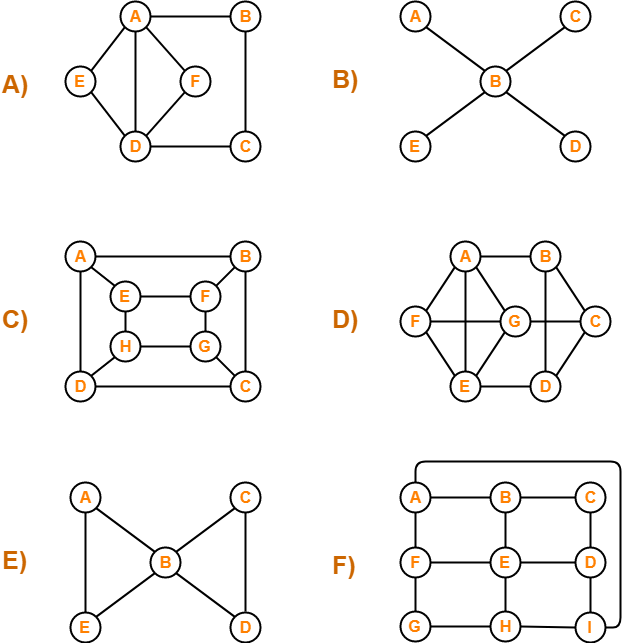 NP-Complete Problem:
Every other problem in NP can be reduced to it.
Let us first design a protocol in the lead-box model.
Zero Knowledge Proof for 3-Coloring
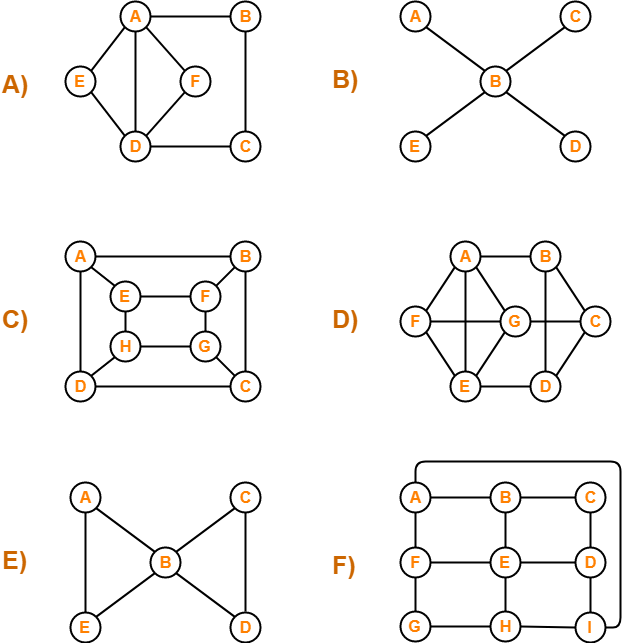 NP-Complete Problem:
Every other problem in NP can be reduced to it.
We need a commitment scheme (aka a “promise hiding scheme” from pset 1).
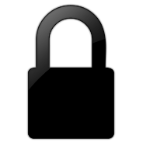 b
Bit b
Commit to b:
b
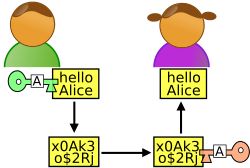 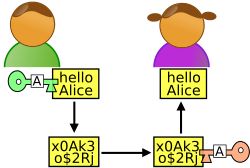 Receiver
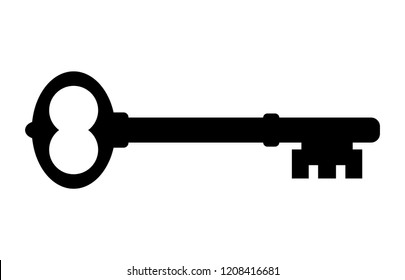 Sender
Open:  b,
1. Hiding: The locked box should completely hide b.
2. Binding: Sender shouldn’t be able to open to 1-b.
In pset 1, you implemented a commitment scheme using PRGs. We will later show another construction using one-way permutations.
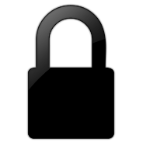 b
Bit b
Commit to b:
ACCEPT/REJECT
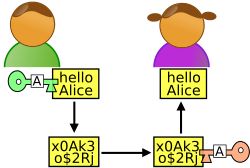 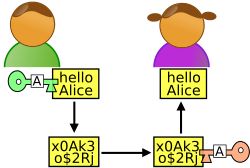 Receiver
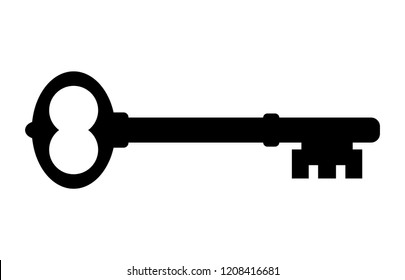 Sender
Open:  b,
1. Hiding: The locked box should completely hide b.
2. Binding: Sender shouldn’t be able to open to 1-b.
Zero Knowledge Proof for Hamiltonicity
2
1
2
3
1
1
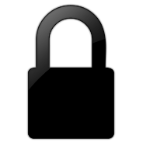 Graph G
Graph G
3
4
3
2
4
4
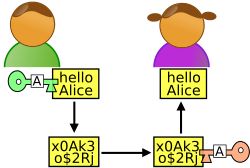 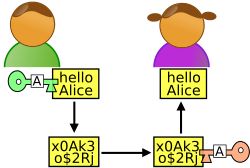 Zero Knowledge Proof for Hamiltonicity
2
1
2
1
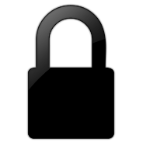 Graph G
Graph G
3
4
3
4
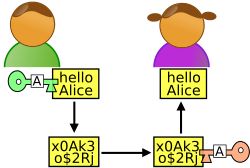 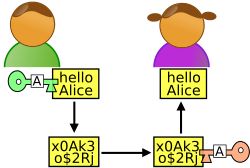 Zero Knowledge Proof for Hamiltonicity
2
1
2
1
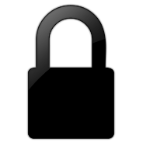 Graph G
Graph G
3
4
3
4
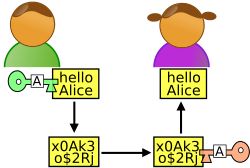 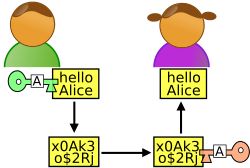 V (when b=1): Check the openings correspond to a cycle.
Zero Knowledge Proof for 3COL
2
1
2
1
Graph G
=(V,E)
Graph G
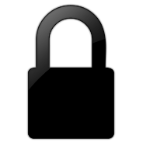 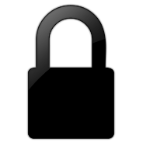 3
4
3
4
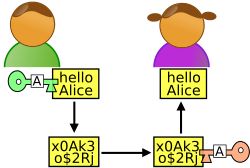 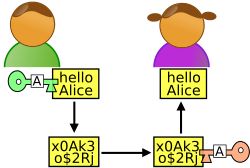 Zero Knowledge Proof for 3COL
2
1
2
1
Graph G
=(V,E)
Graph G
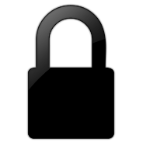 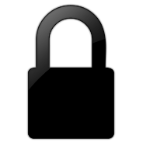 3
4
3
4
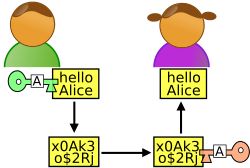 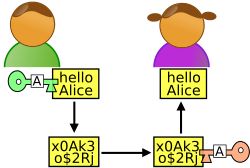 Completeness: Exercise.
Zero Knowledge Proof for 3COL
2
1
2
1
Graph G
=(V,E)
Graph G
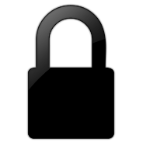 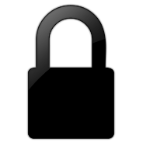 3
4
3
4
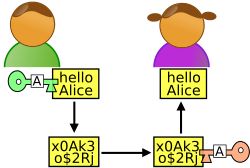 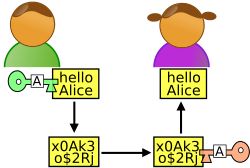 Soundness: If the graph is not 3COL, in every 3-coloring (that P commits to), there is some edge whose end-points have the same color.
Zero Knowledge Proof for 3COL
2
1
2
1
Graph G
=(V,E)
Graph G
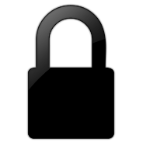 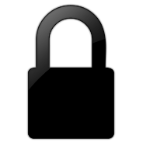 3
4
3
4
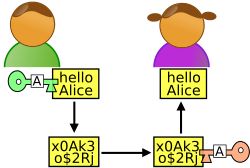 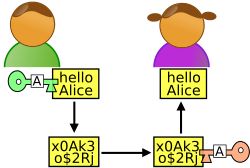 Commitment Schemes
Commitment Schemes
ACCEPT/REJECT
Bit b
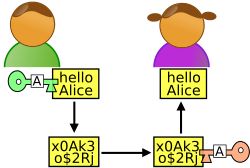 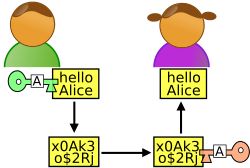 Receiver R
Sender S
COM
DEC
b, DEC
1. Completeness: R always accepts in an honest execution.
Commitment Schemes
ACCEPT/REJECT
Bit b
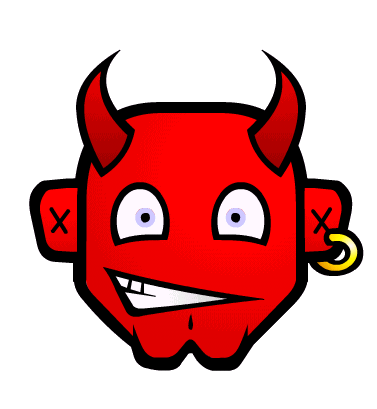 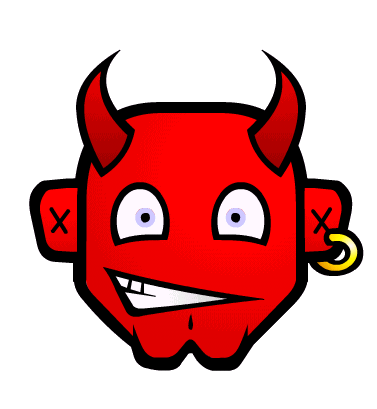 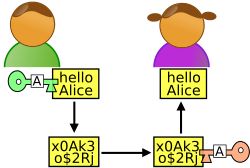 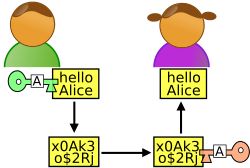 Receiver R
Sender S
COM
DEC
b, DEC
Commitment Schemes
ACCEPT/REJECT
Bit b
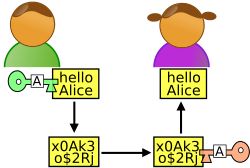 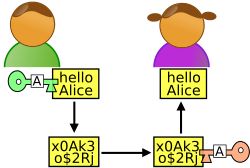 Receiver R
Sender S
COM
DEC
b, DEC
A Commitment Scheme from any OWP
Bit b
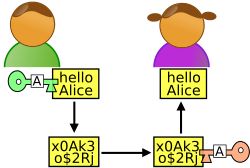 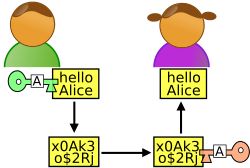 Receiver R
Sender S
1. Completeness: Exercise.
2. Comp. Hiding: by the hardcore bit property.
3. Perfect Binding: because f is a permutation.
Back to ZK Proof for 3COL
2
1
2
1
Graph G
=(V,E)
Graph G
3
4
3
4
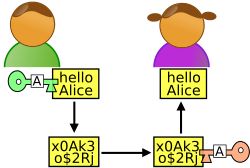 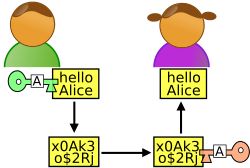 Why is this zero-knowledge?
Simulator S works as follows:
Color all other vertices red.
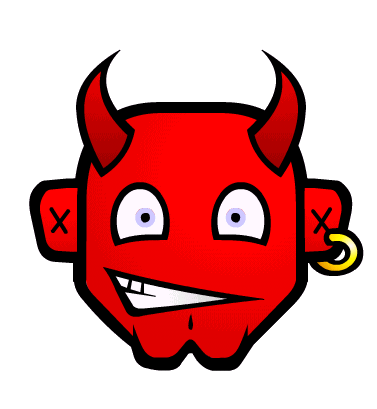 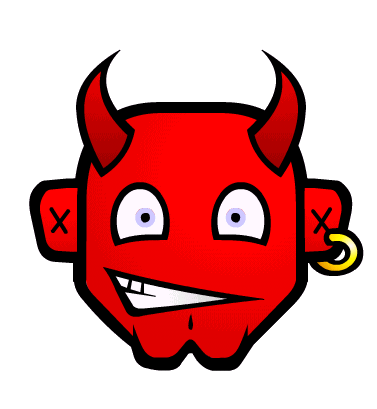 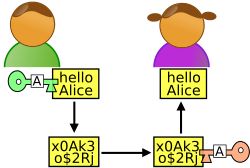 Why is this zero-knowledge?
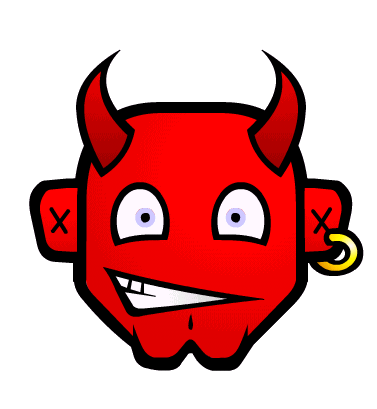 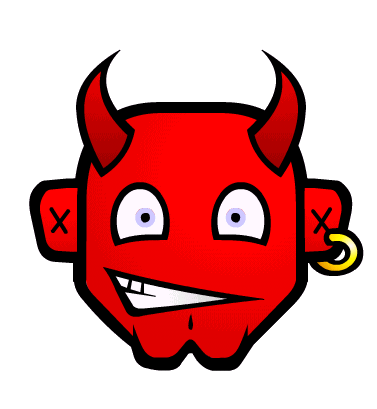 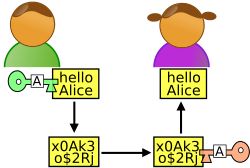 Why is this zero-knowledge?
Simulator S works as follows (call this Hybrid 0)
Color all other vertices red.
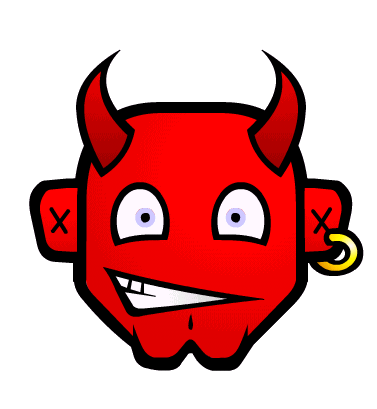 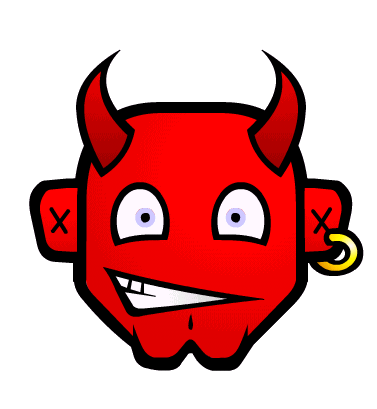 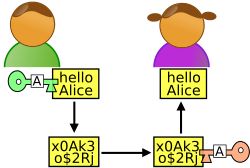 Why is this zero-knowledge?
Not-a-Simulator S works as follows (call this Hybrid 1)
Permute a legal coloring and color all vertices correctly.
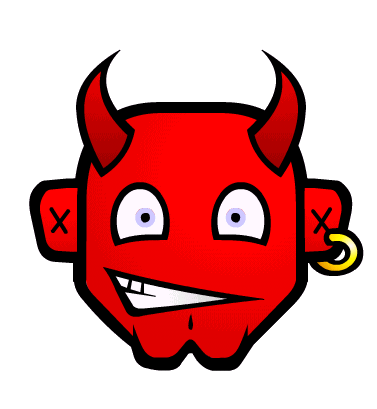 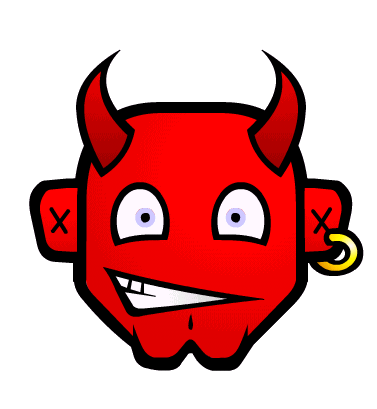 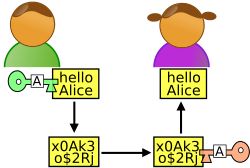 Why is this zero-knowledge?
Claim: Hybrids 0 and 1 are computationally indistinguishable, assuming the commitment scheme is computationally hiding.
Proof: By contradiction. Show a reduction that breaks the hiding property of the commitment scheme, assuming there is a distinguisher between hybrids 0 and 1.
Why is this zero-knowledge?
Not-a-Simulator S works as follows (call this Hybrid 1)
Permute a legal coloring and color all vertices correctly.
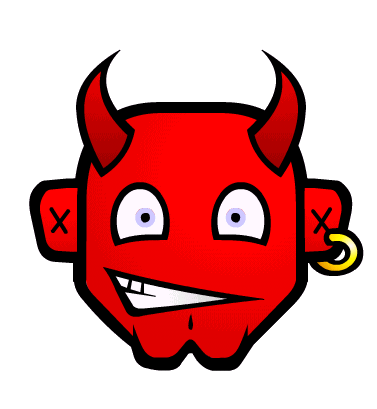 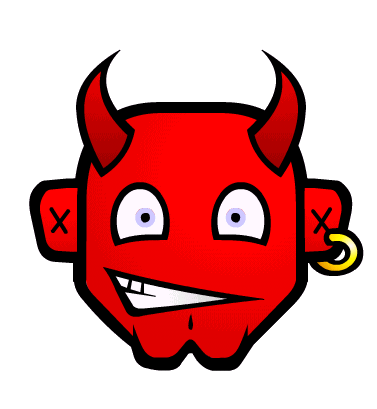 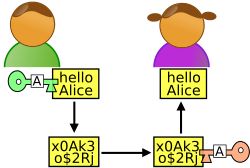 Why is this zero-knowledge?
Here is the real view of V* (Hybrid 2)
Permute a legal coloring and color all edges correctly.
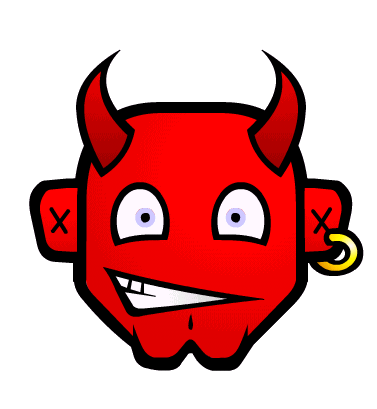 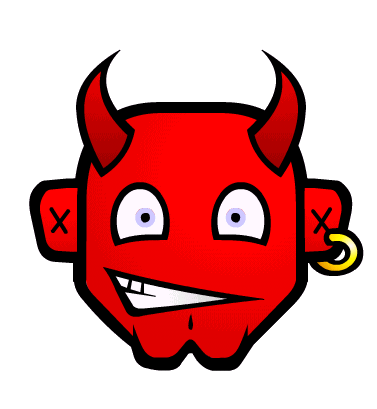 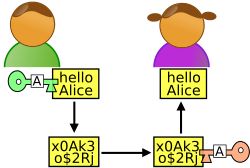 Why is this zero-knowledge?
Claim: Hybrids 1 and 2 are identical.
Put together:
Theorem: The 3COL protocol is zero knowledge.
Examples of NP Assertions
Running programs on encrypted inputs: Given Enc(x) and y, prove that y = PROG(x).
Examples of NP Assertions
Running programs on encrypted inputs: Given Enc(x) and y, prove that y = PROG(x).
More generally: A tool to enforce honest behavior without revealing information.
Interaction is Necessary for ZK
Suppose there were a non-interactive ZK proof system for 3COL.
Graph G
Graph G
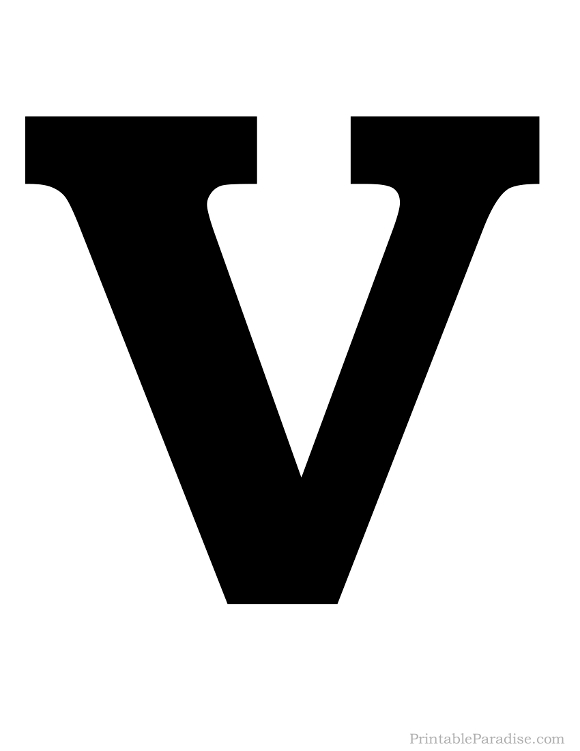 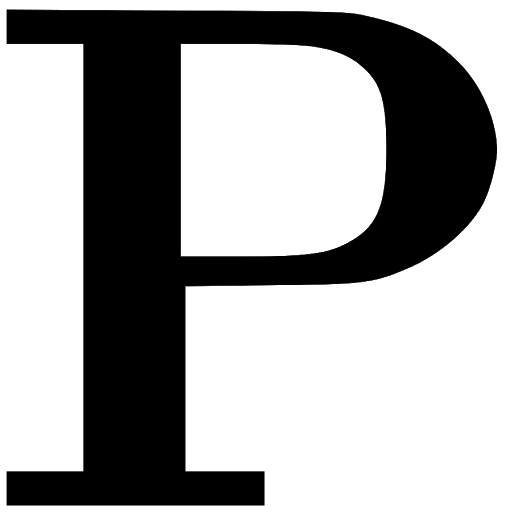 (Completeness)
Interaction is Necessary for ZK
Suppose there were a non-interactive ZK proof system for 3COL.
Graph G
Graph G
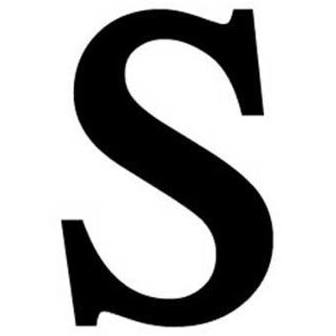 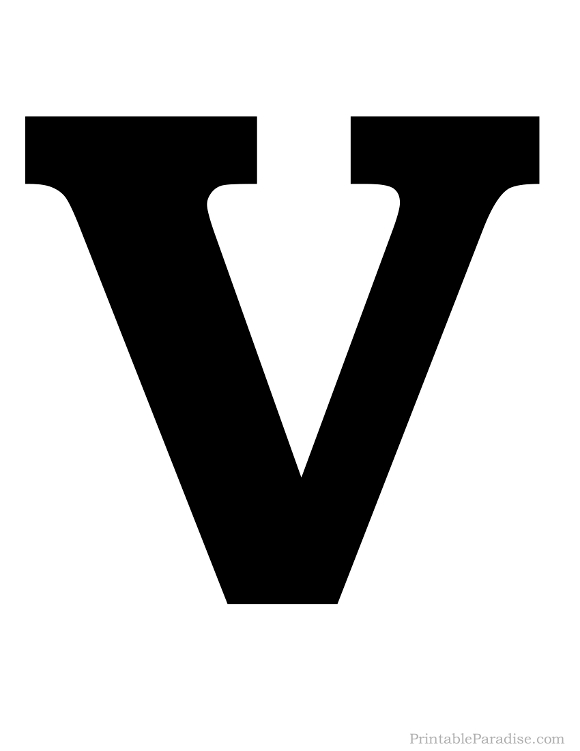 Interaction is Necessary for ZK
Suppose there were a non-interactive ZK proof system for 3COL.
Graph G
Graph G
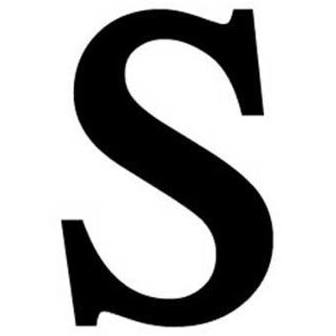 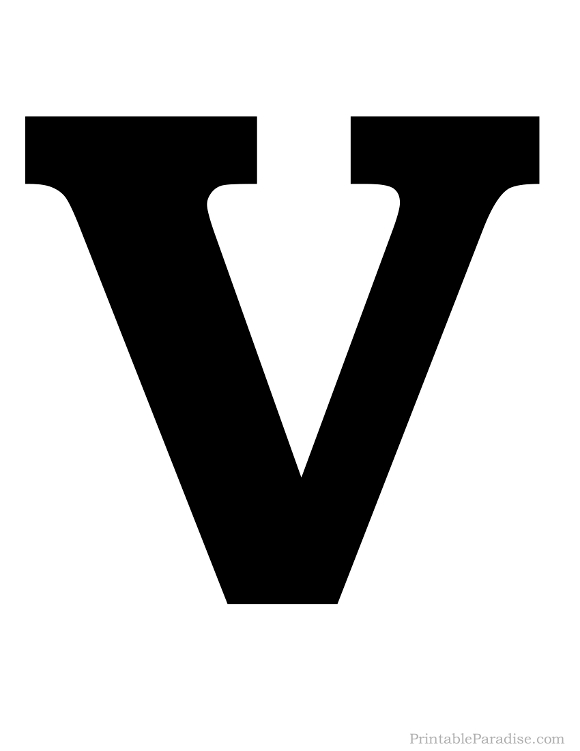 (WHY?! Because S and V are PPT. They together cannot tell if  the input graph is 3COL or not)
Interaction is Necessary for ZK
Suppose there were a non-interactive ZK proof system for 3COL.
Graph G
Graph G
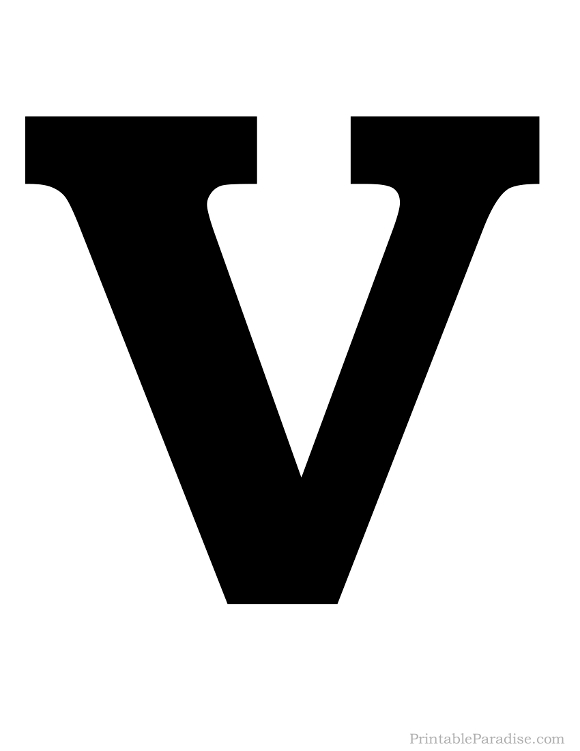 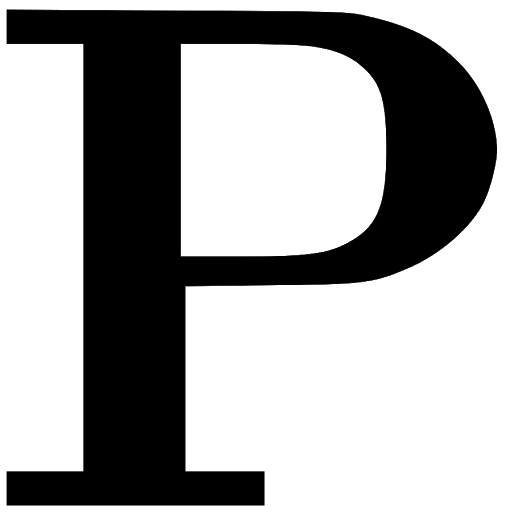 Ergo, the proof system is NOT SOUND!
THE END
Or, is it?
Two Roads to Non-Interactive ZK (NIZK)
1. Random Oracle Model & Fiat-Shamir Transform.
Random Oracle
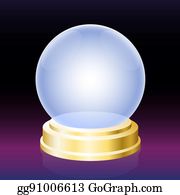 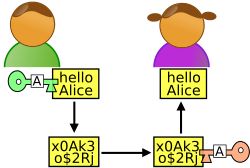 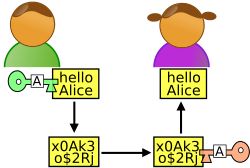 Graph G
Graph G
2. Common Random String Model.
Topic 1:
Proofs of Knowledge
So far: Decision Problems
Here is a different scenario:
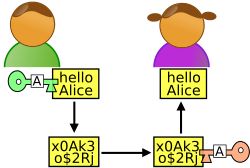 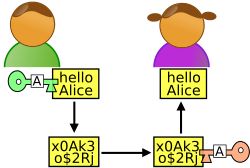 So far: Decision Problems
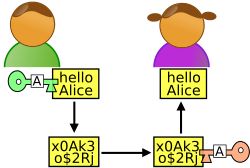 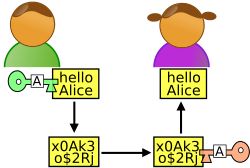 Soundness? How to define it?
Proof of Knowledge
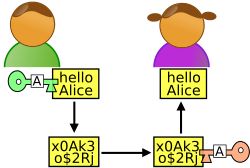 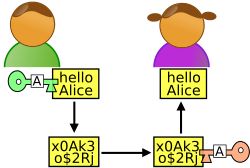 I will not define an extractor formally but will show you an example (see Goldreich’s book for more)
ZK Proof of Knowledge of Discrete Log
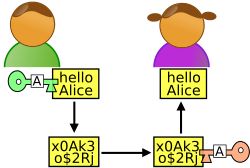 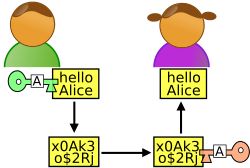 Completeness and Zero Knowledge: Exercise.
Proof of Knowledge: Extractor
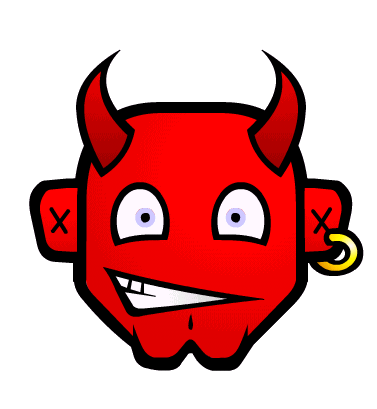 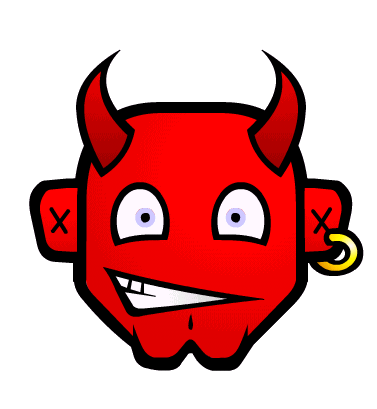 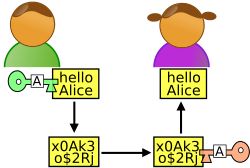 Zero Knowledge vs. Proof of Knowledge
Zero Knowledge Proofs of Knowledge
Theorem [Goldreich-Micali-Wigderson’87] Assuming one-way functions exist, all of NP has computational zero-knowledge proofs of knowledge.
Topic 2:
The Round-Complexity of ZK
Reducing Soundness Error
Theorem: Sequential Repetition reduces soundness error for interactive proofs (and preserves the ZK property.)
Problem: Lots of rounds
Theorem: Parallel Repetition reduces soundness error for interactive proofs. It is also honest-verifier ZK.
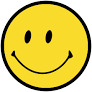 Theorem [Goldreich-Krawczyk’90] There exist ZK proofs whose parallel repetition is NOT (malicious verifier) zero knowledge.
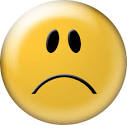 But the GK 90 counterexample is quite contrived. How about “natural protocols”, e.g. the GMW 3-coloring protocol from the last lecture?
Theorem [Goldreich-Krawczyk’90] There exist ZK proofs whose parallel repetition is NOT (malicious verifier) zero knowledge.
Theorem [Holmgren-Lombardi-Rothblum’21] Parallel Repetition of the (Goldreich-Micali-Wigderson) 3COL protocol is not zero-knowledge.
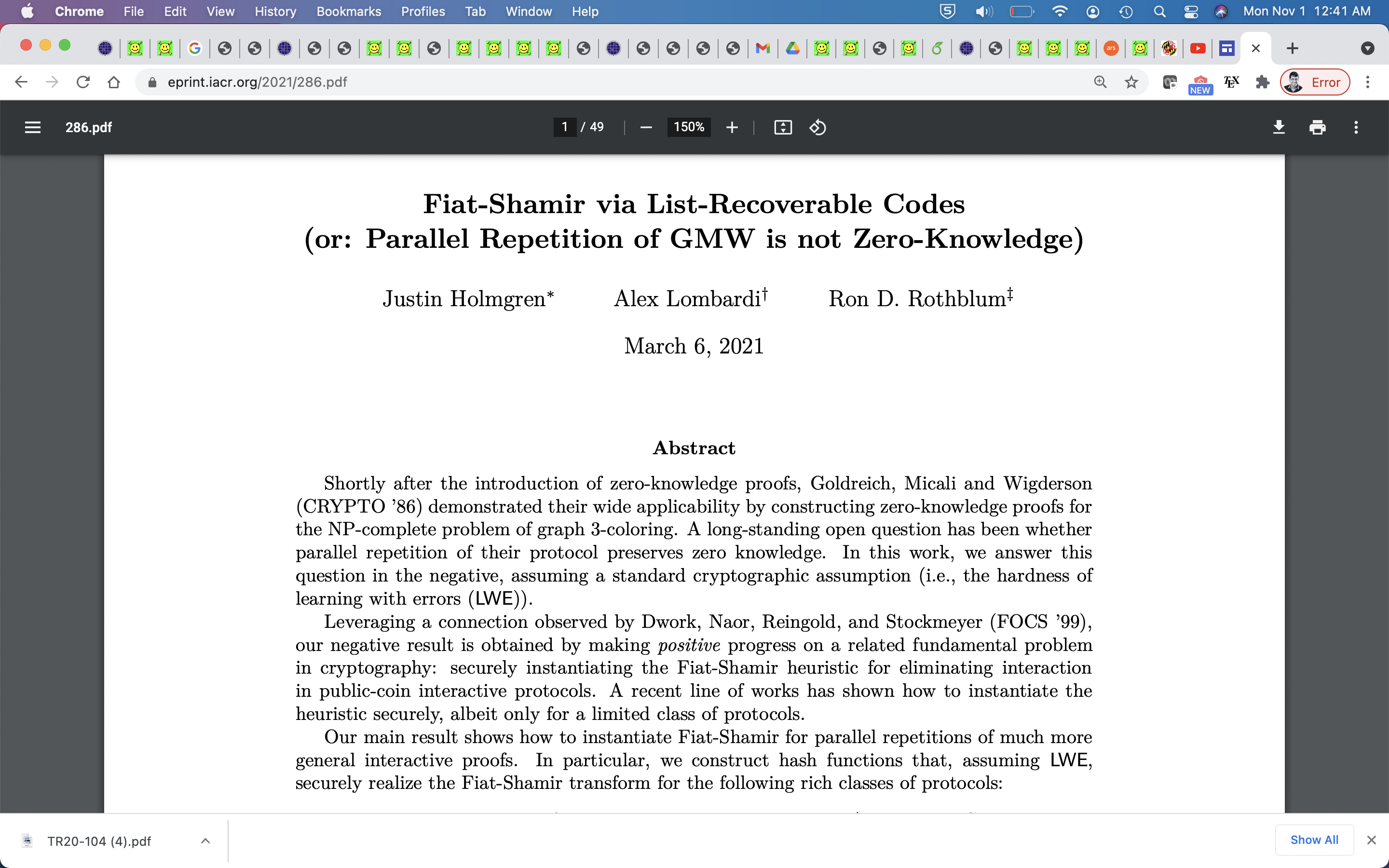 Reducing Soundness Error
Fortunately, we have:
Theorem [Goldreich-Kahan’95] There is a constant-round ZK proof system for 3COL (with exponentially small soundness error), assuming discrete logarithms are hard (more generally, assuming the existence of collision-resistant hash functions).
Topic 3:
The Power of Interactive Proofs
What can we prove with interaction?
Interactive Proof for Graph Non-Isomorphism
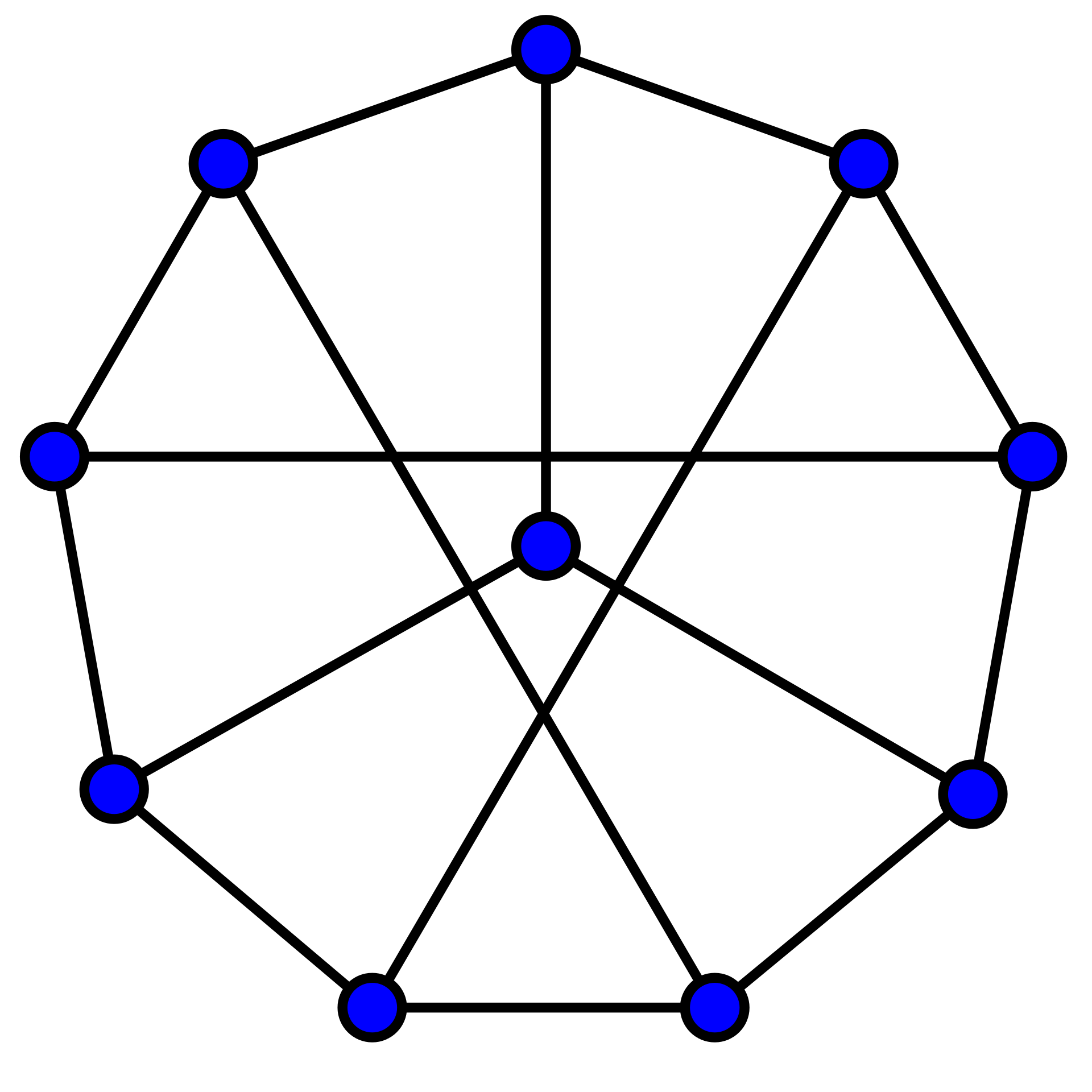 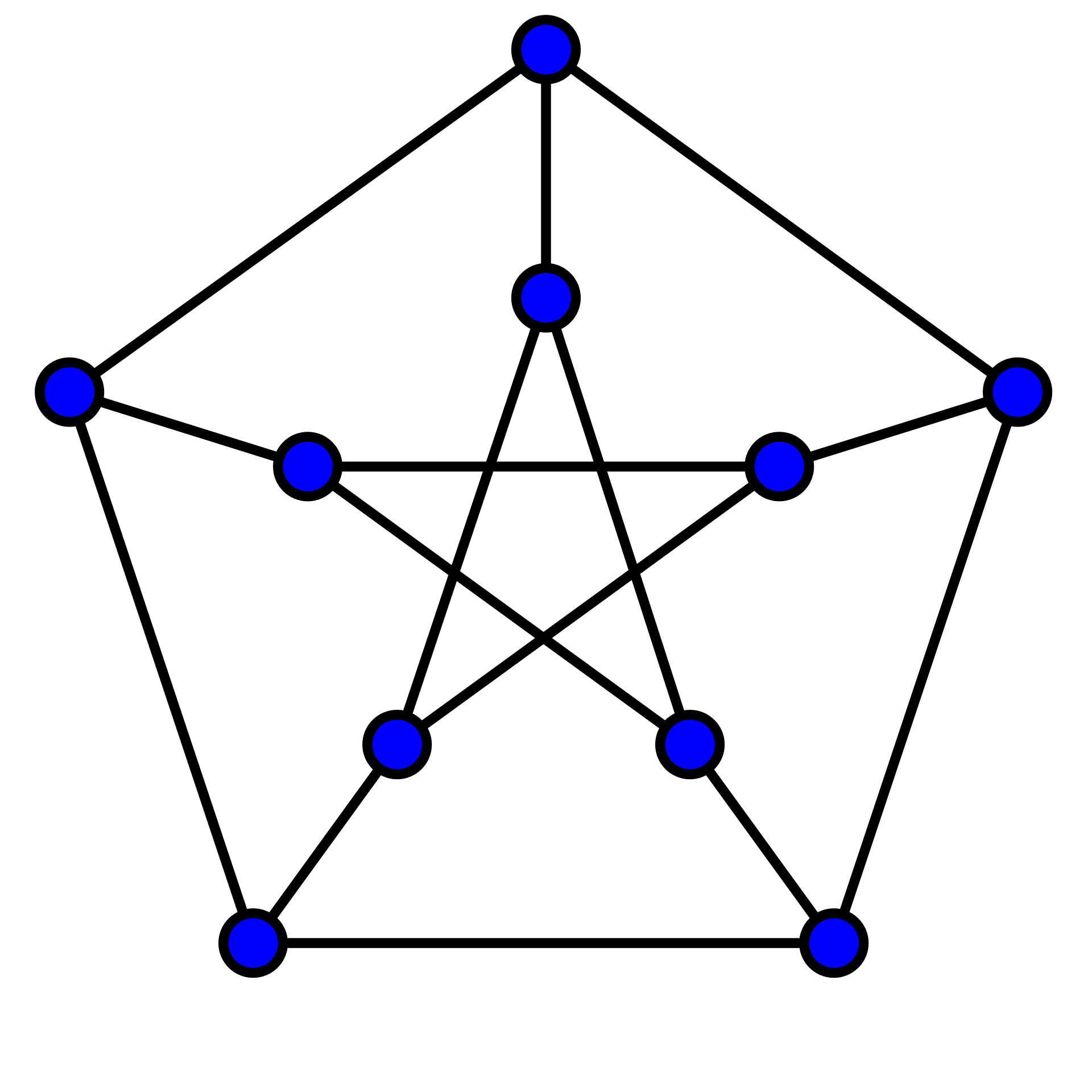 Completely unclear how to prove in NP.
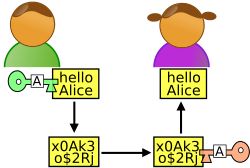 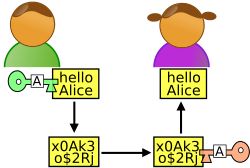 Verifier
Prover
A window into a promised land…
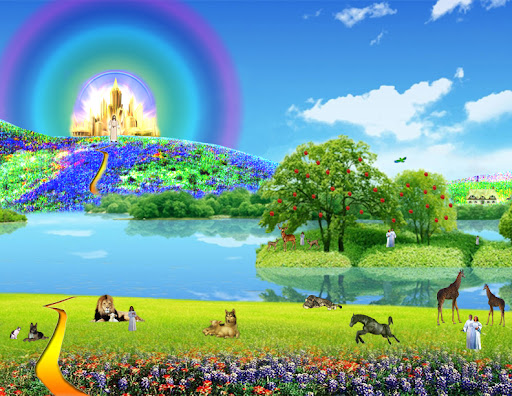 The Power of Interactive Proofs
The Power of Interactive Proofs
Definition of multi-prover interactive proofs [BenOr-Goldwasser-Kilian-Wigderson’88]
MIP
V
The Power of Interactive Proofs
Definition of probabilistically checkable proofs [Arora-Safra’92, Feige-Goldwasser-Lovasz-Safra-Szegedy’91]
V
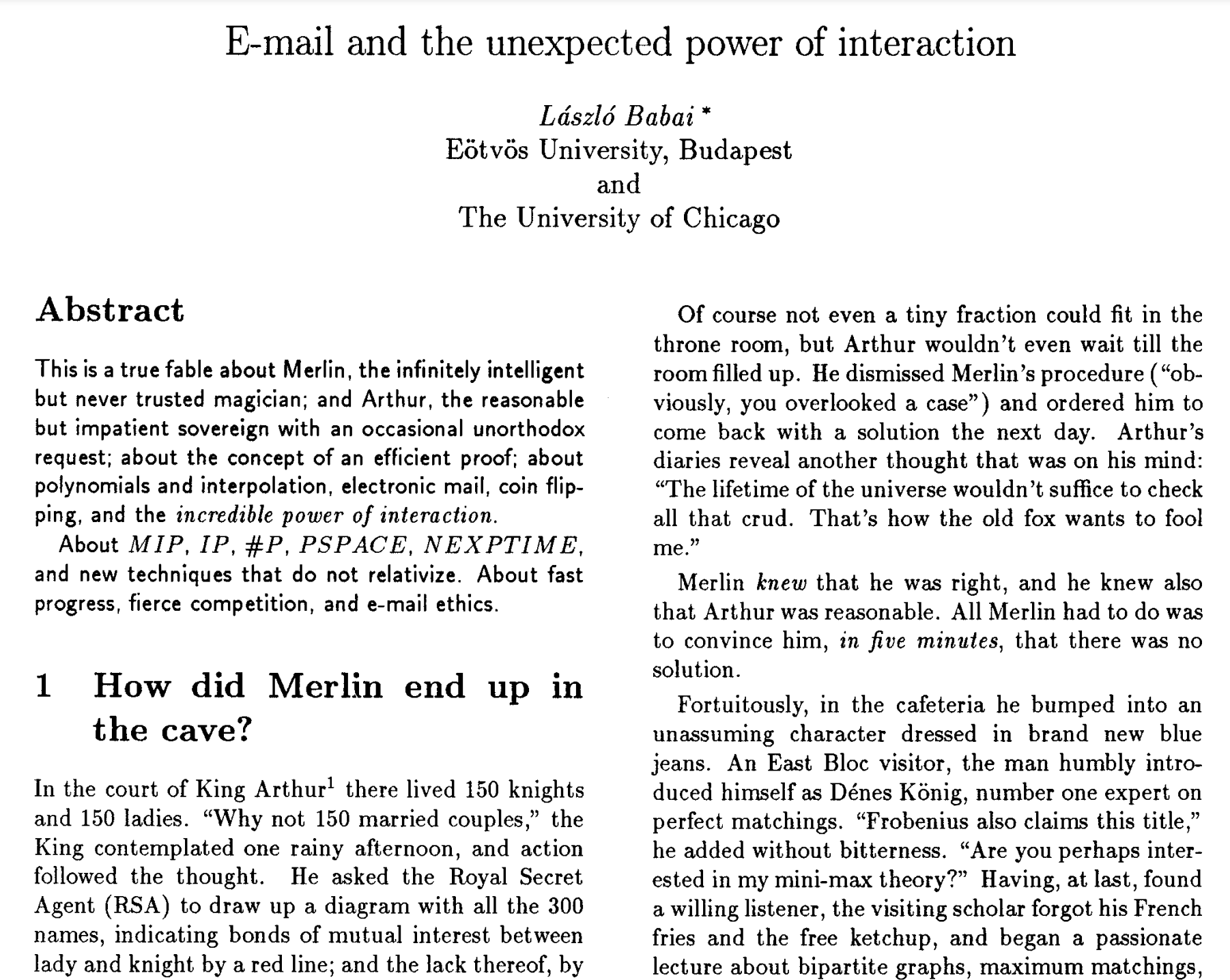 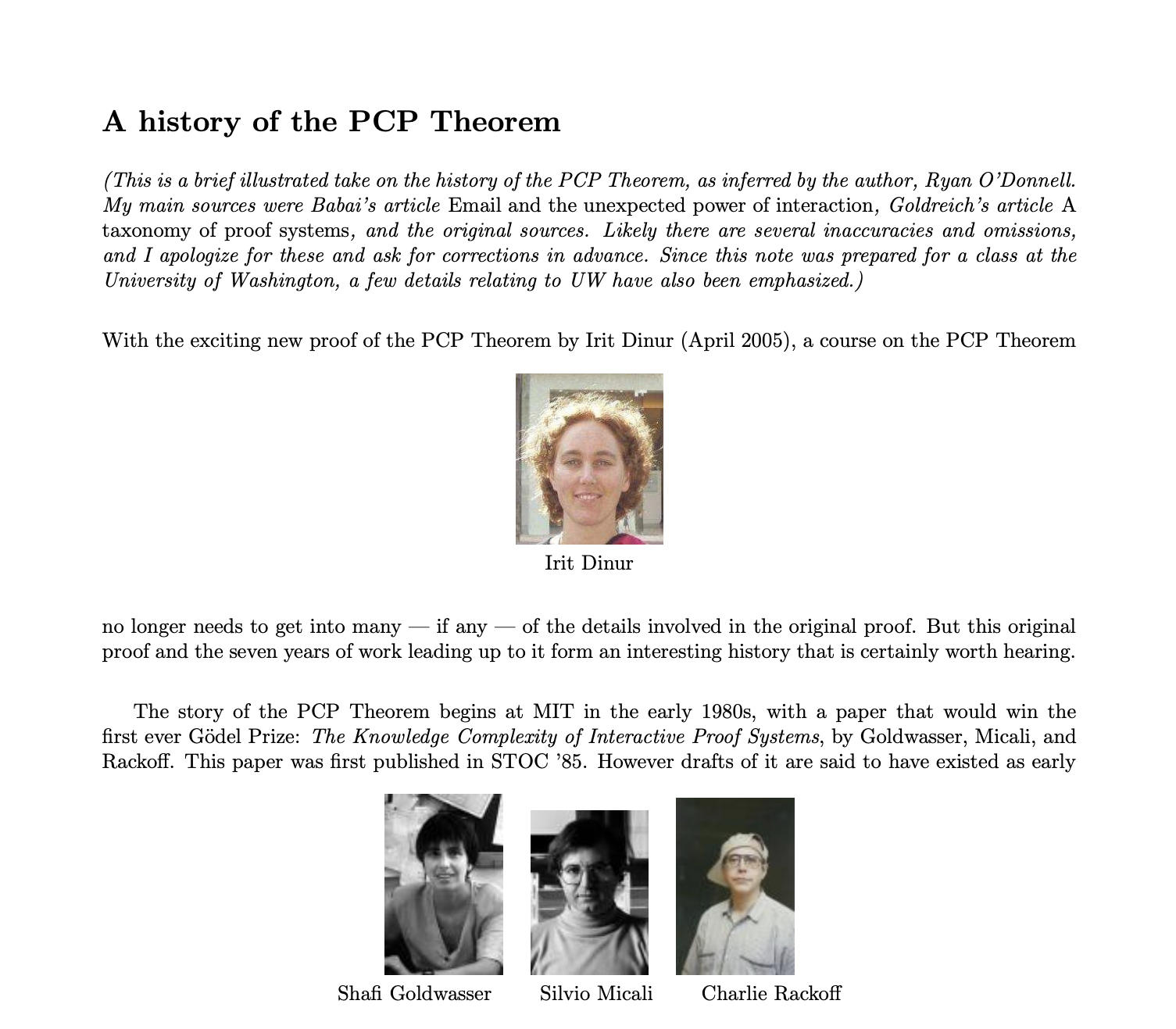 By Ryan O’Donnell